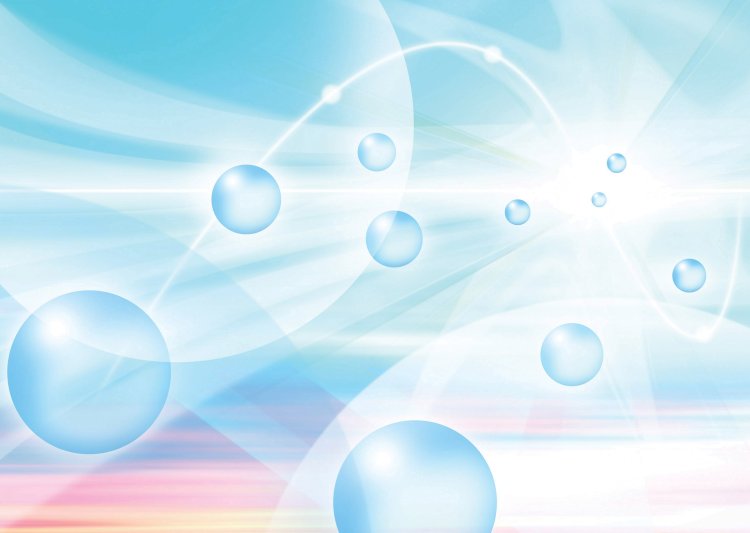 Министерство образования Республики МордовияПортфолио
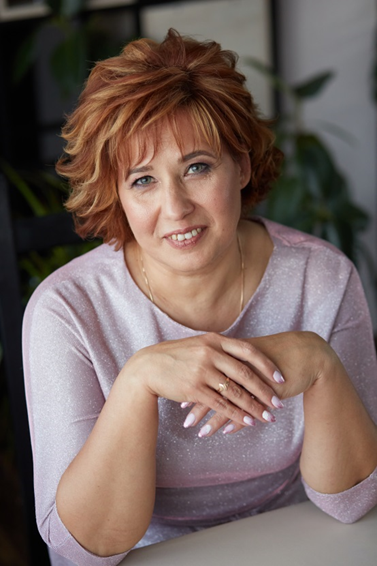 Алфериной 
Натальи 
Владимировны
педагога дополнительного образования МБУ ДО «Центр эстетического воспитания детей 
(национальной культуры) «Тяштеня»  
 Рузаевского муниципального района 
Республики Мордовия
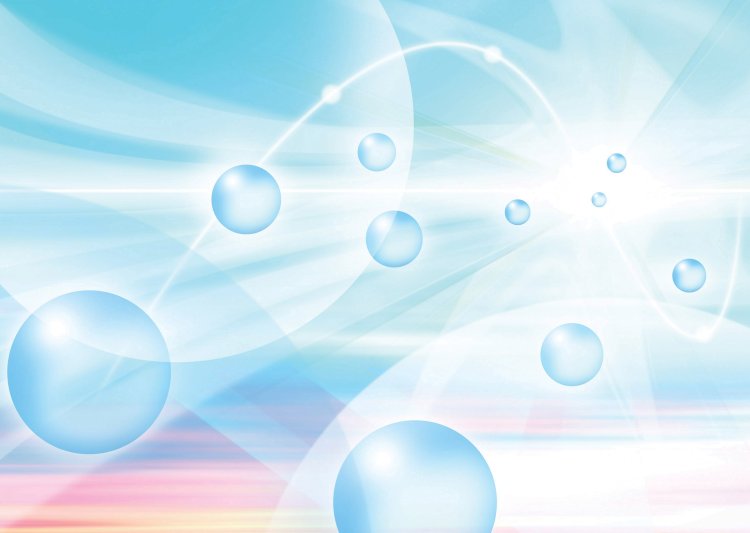 Общие сведения Дата рождения: 08.05.1973 г.Профессиональное образование:   Государственное образовательное учреждение высшего профессионального образования «Мордовский государственный педагогический институт имени М.Е. Евсевьева»,  диплом ВСГ  № 5652638 выдан 29.01.2011 г, присуждена квалификация «Педагог-психолог» по специальности «Педагогика и психология» Общий трудовой стаж: 30 лет.Стаж педагогической работы по специальности: 12 лет. Наличие квалификационной категории: высшая. Дата последней аттестации: 20 февраля 2018 г.
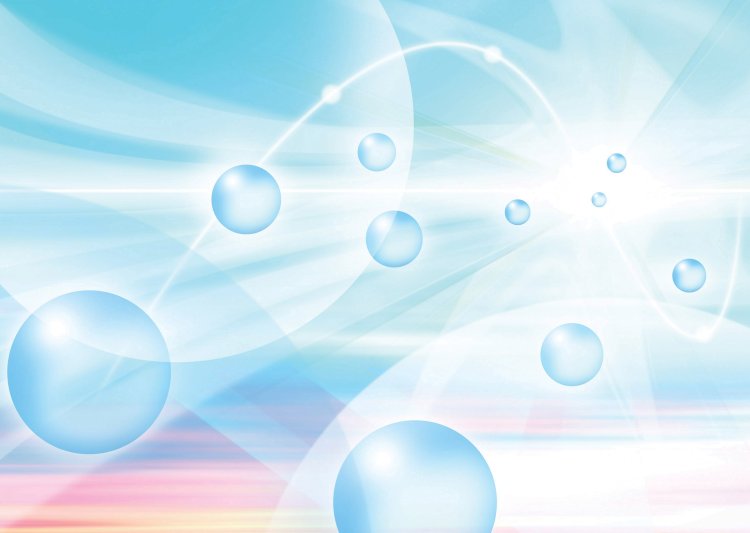 Представление педагогического опыта
Материал по обобщению педагогического опыта по теме «Эффективность современных инновационных педагогических технологий в учреждении дополнительного образования  детей» размещен на сайте: http://tyshruz.schoolrm.ru/
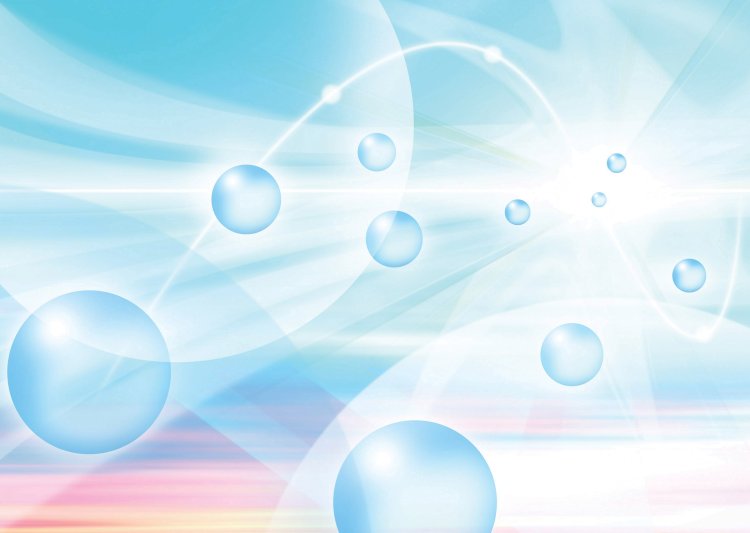 Реализация образовательных программ
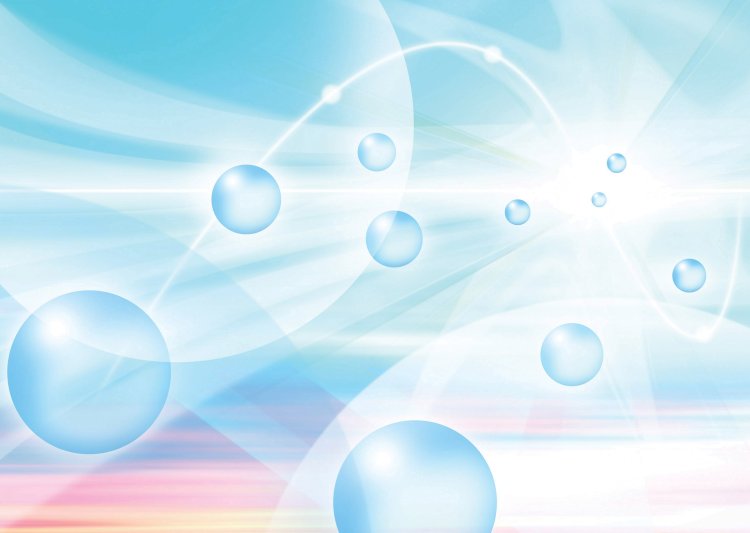 Результаты участия в инновационной (экспериментальной) деятельности
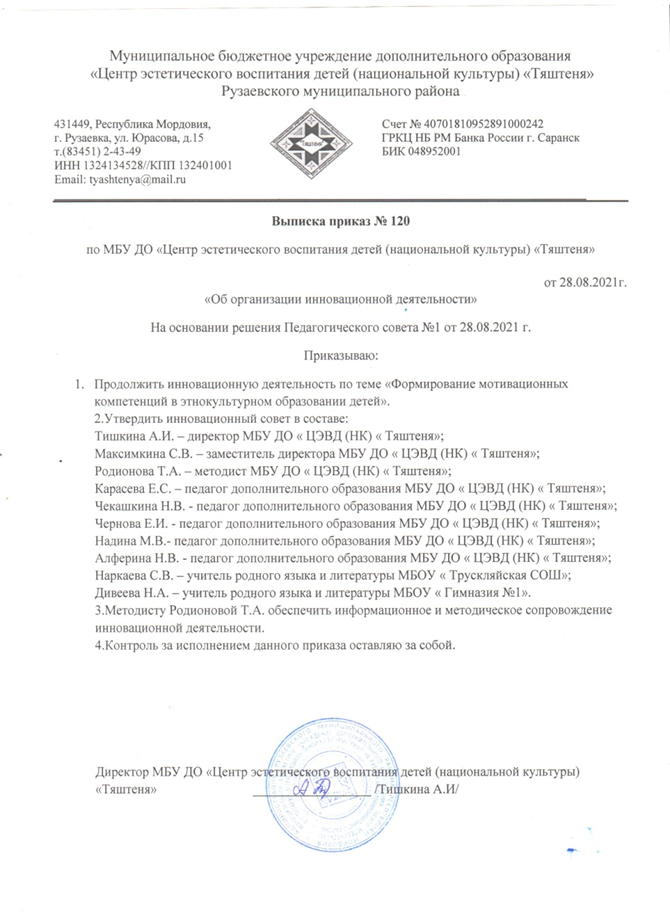 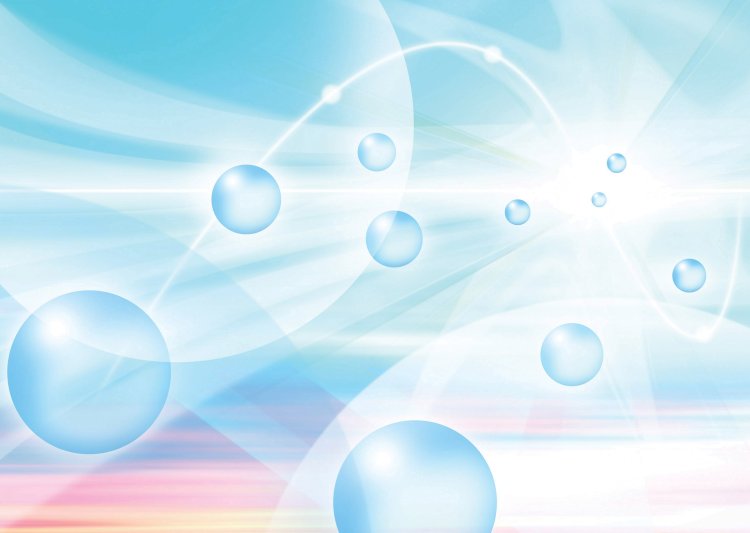 Участие детей в: конкурсах; выставках; турнирах; соревнованиях; акциях; фестиваляхПобеды и призовые места в заочных/дистанционных мероприятиях в сети «Интернет»
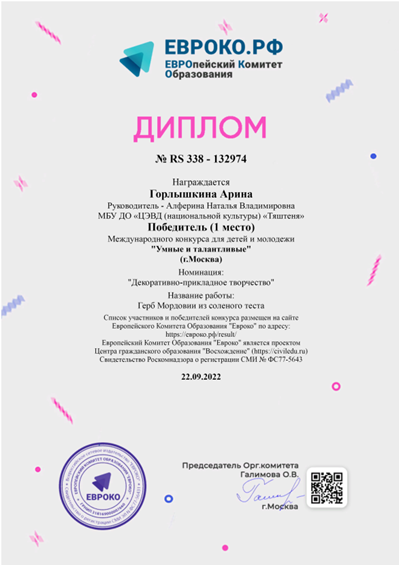 Победы и призовые места в очных муниципальных мероприятиях
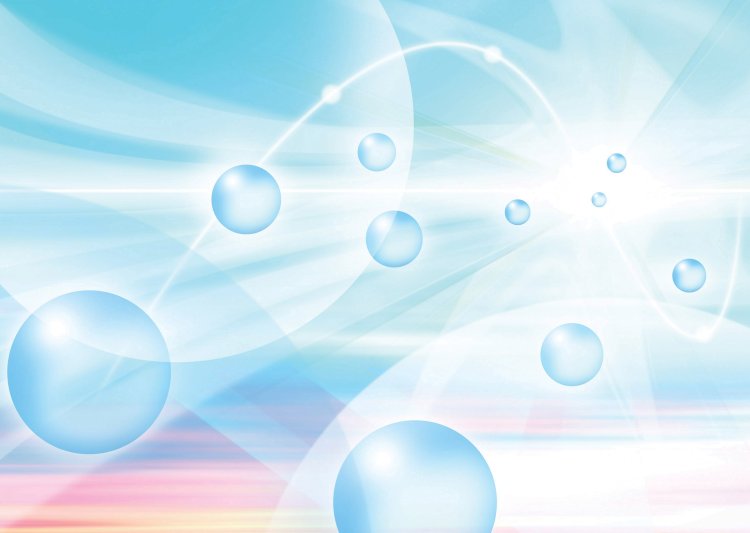 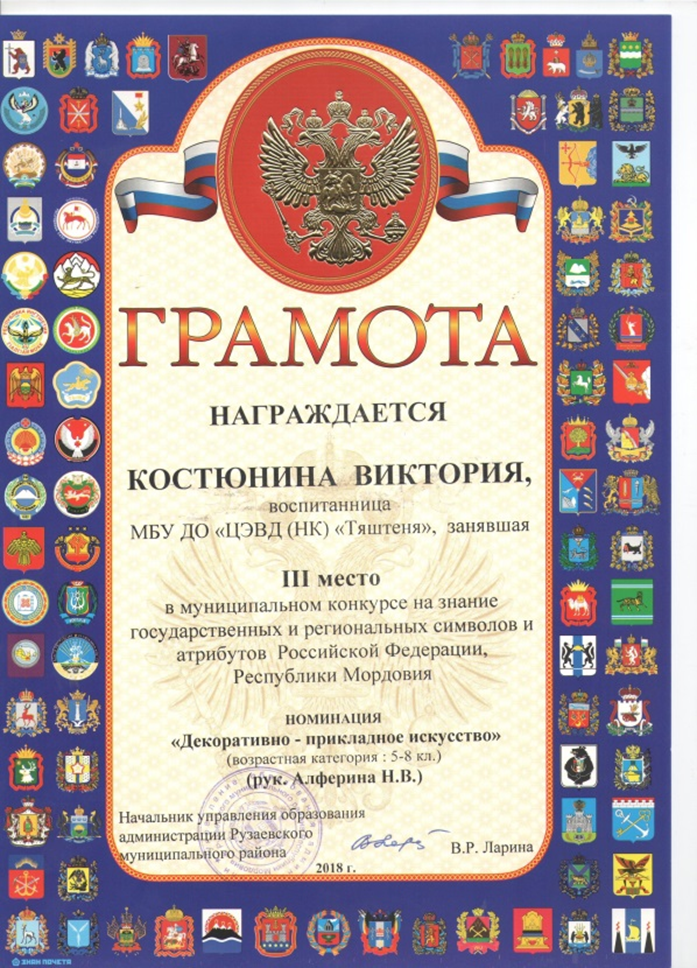 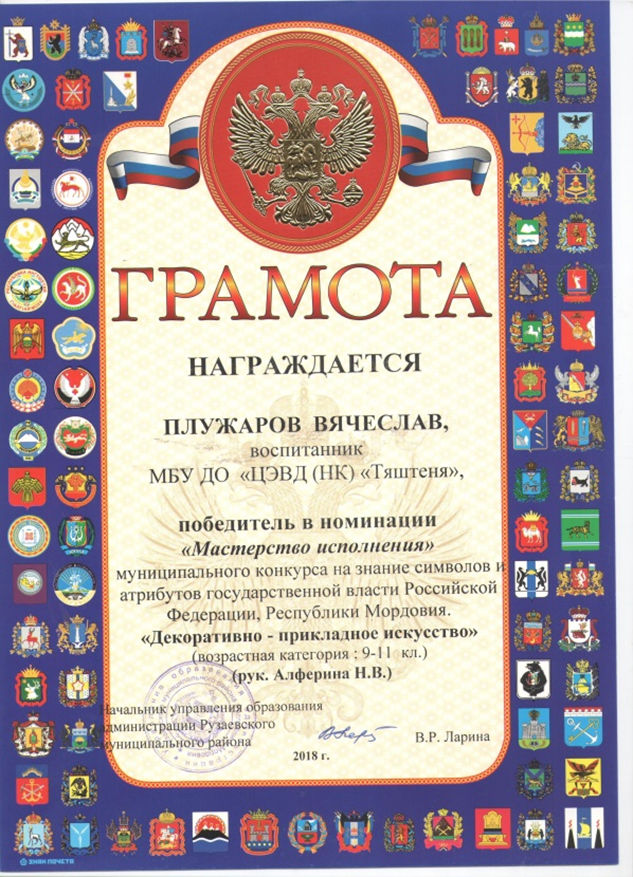 Победы и призовые места в очных муниципальных мероприятиях
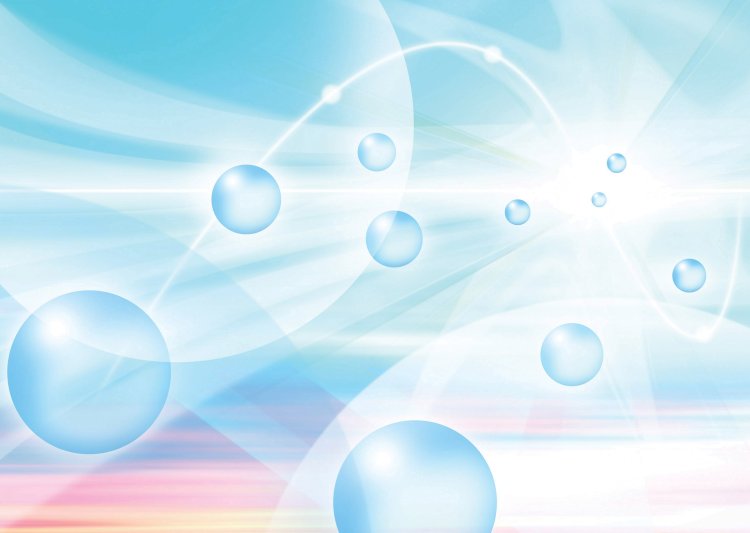 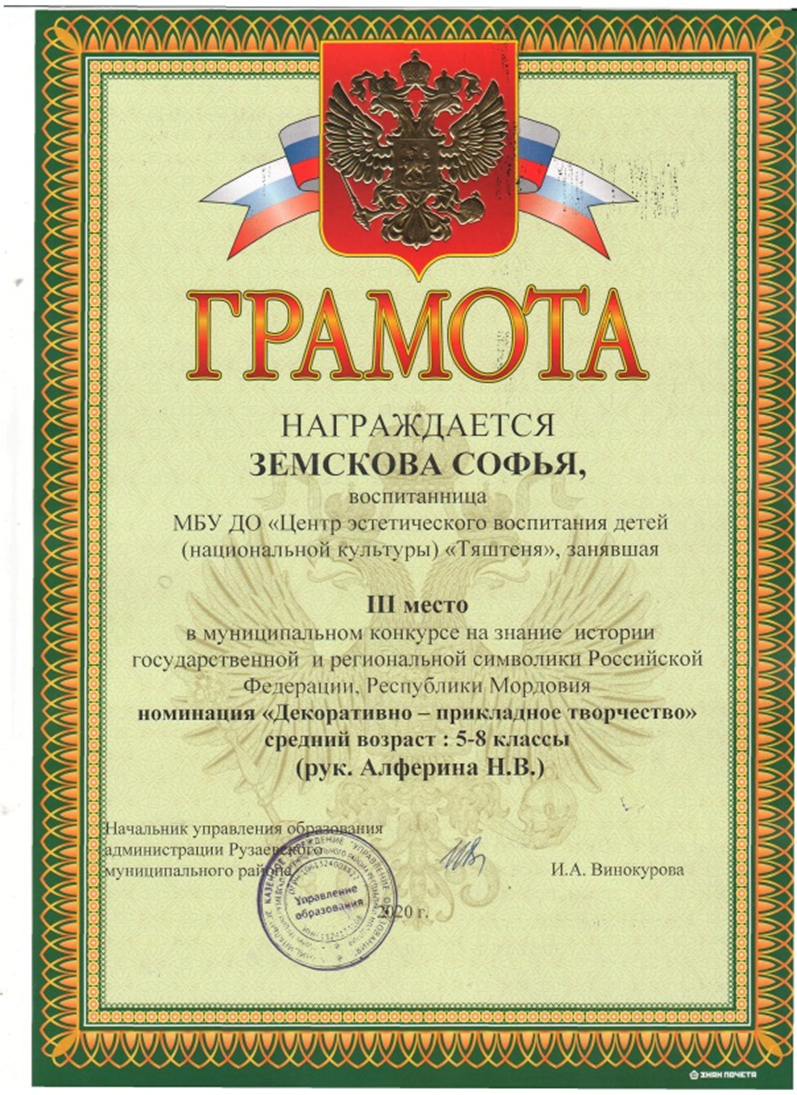 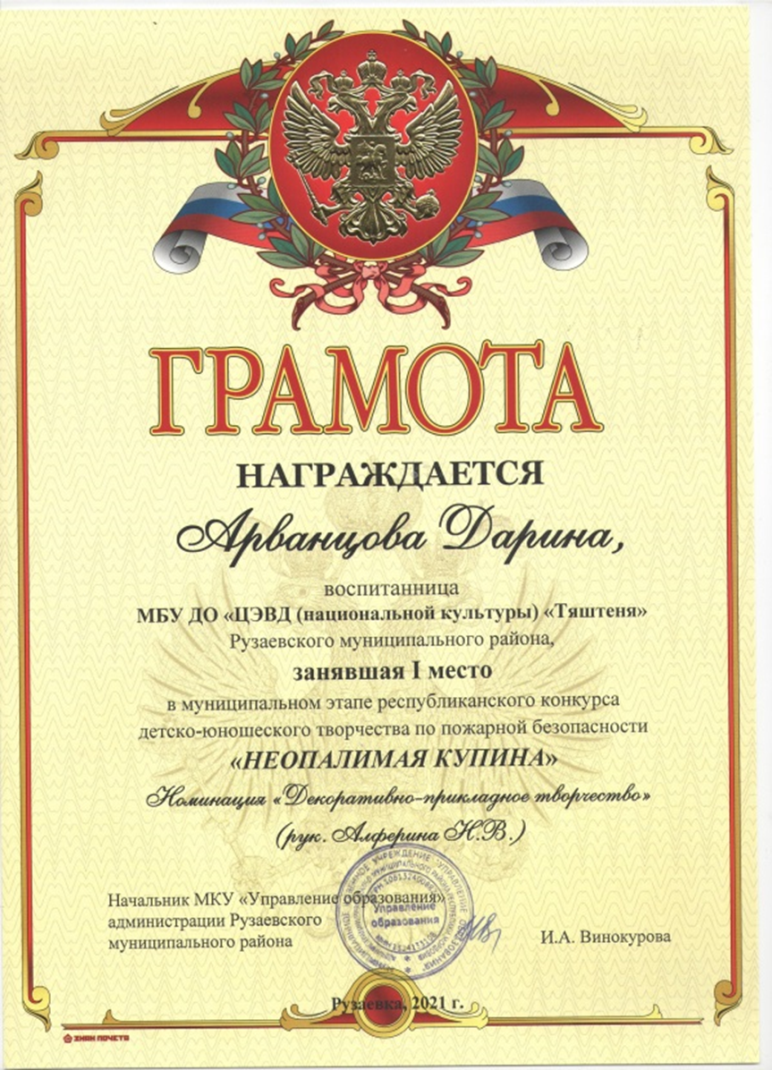 Победы и призовые места в очных муниципальных мероприятиях
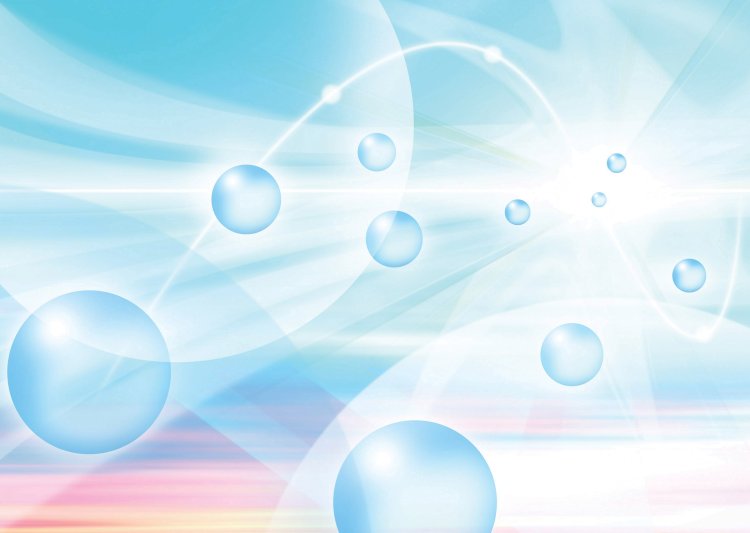 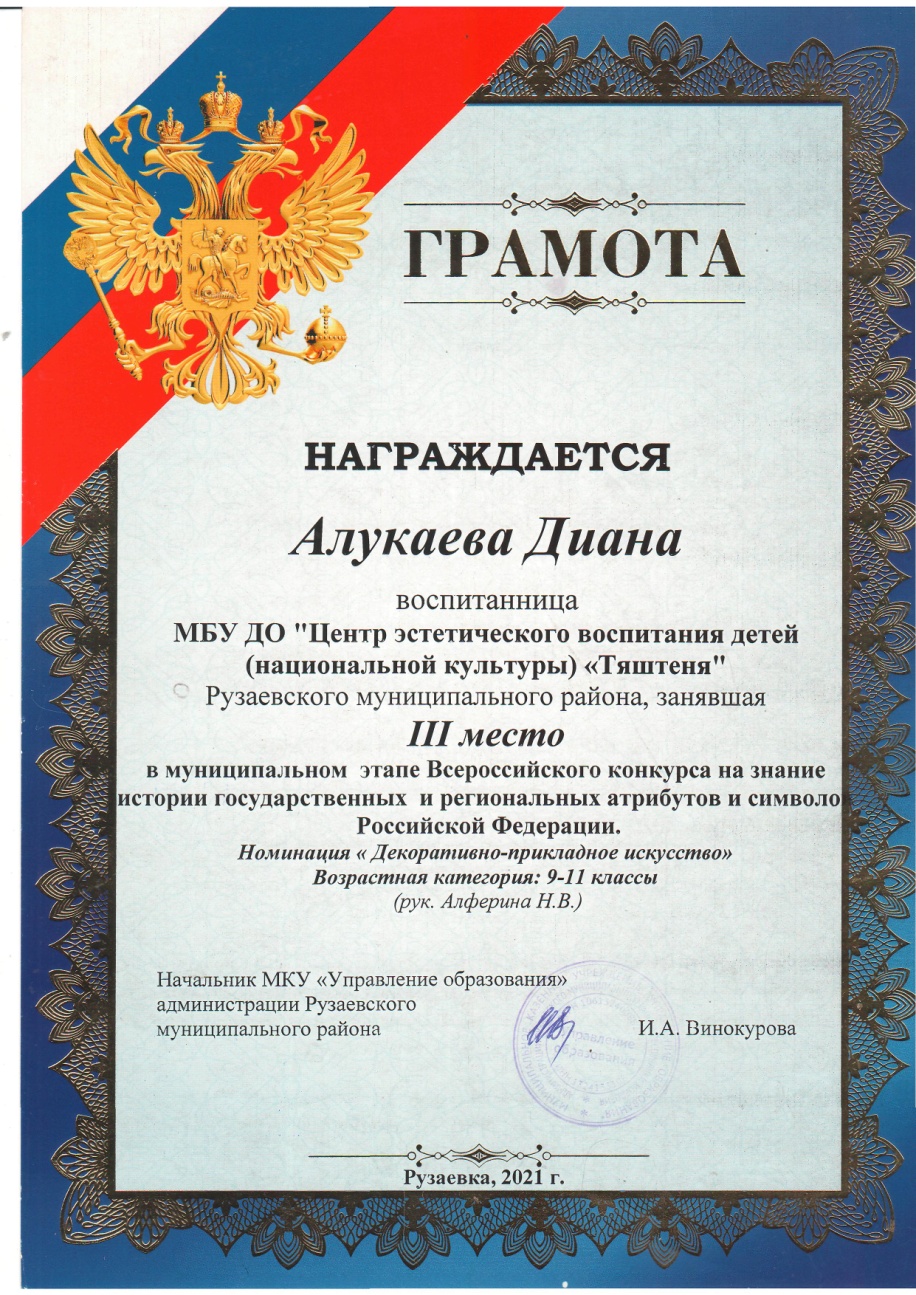 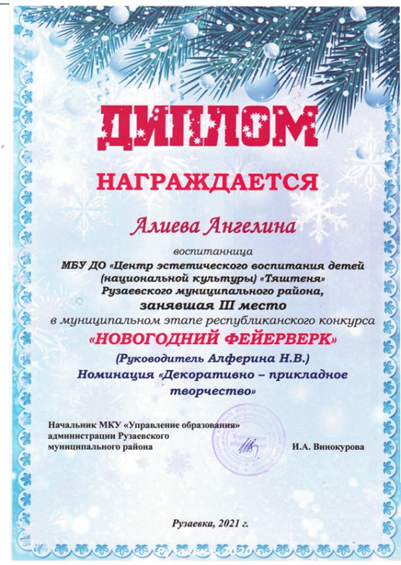 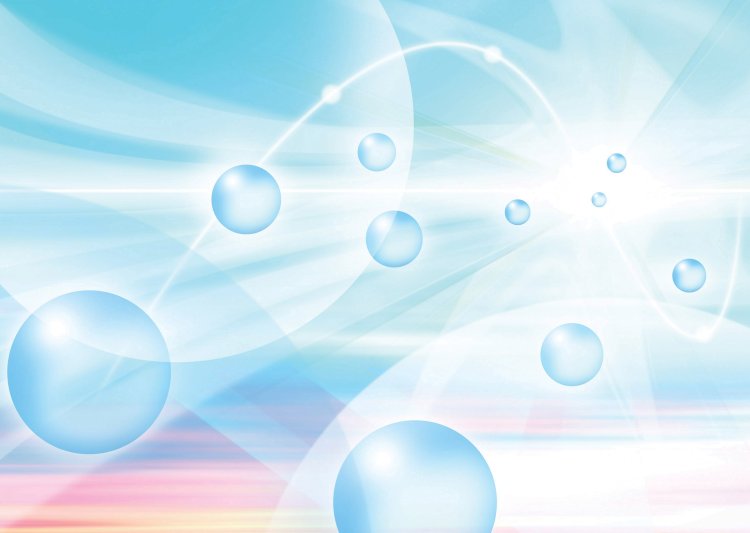 Победы и призовые места в очных республиканских мероприятиях
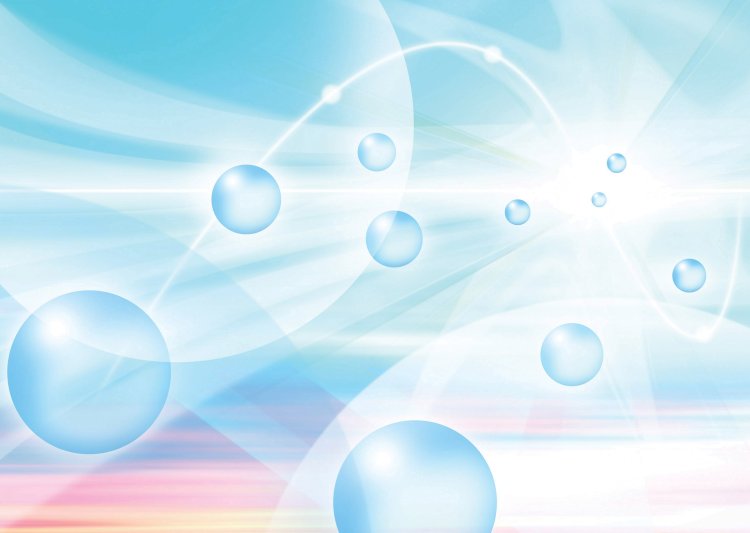 Наличие публикаций, включая интернет - публикации
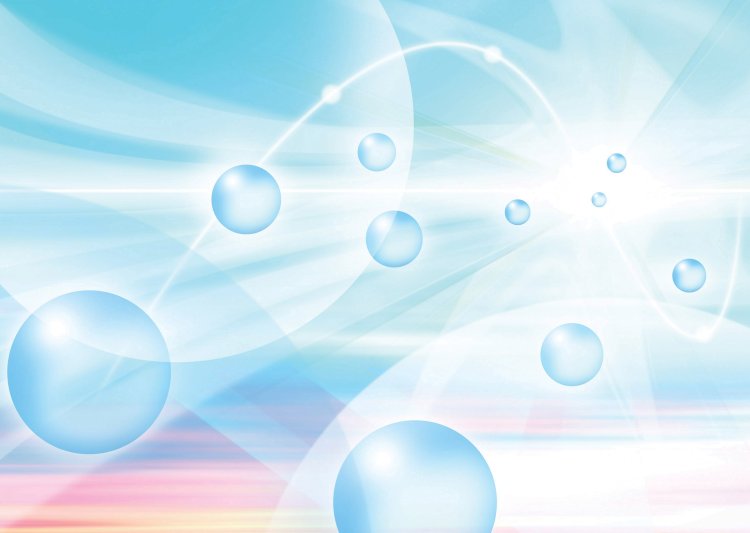 Наличие публикаций
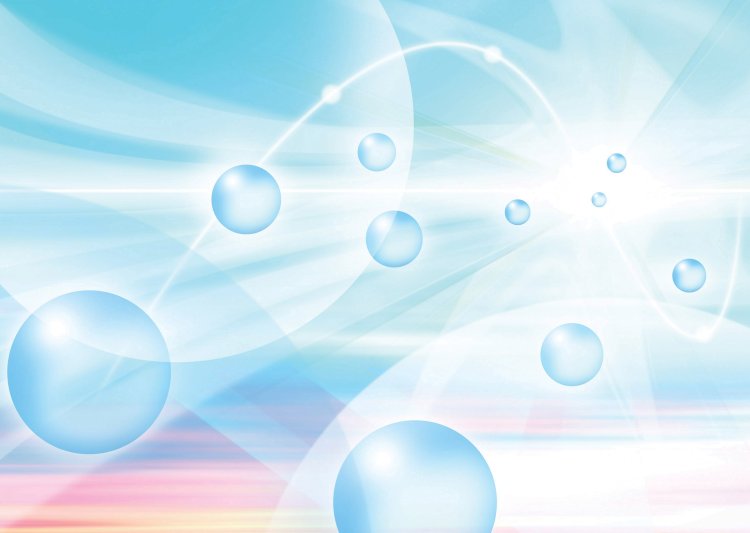 Наличие публикаций
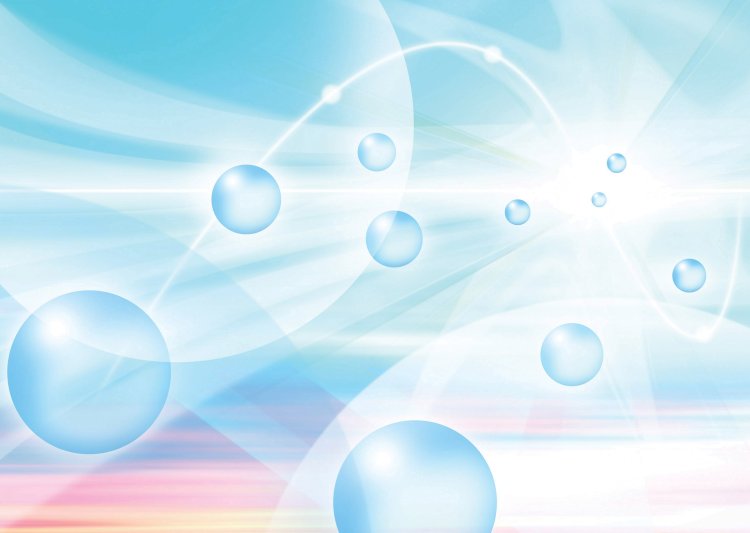 Наличие публикаций
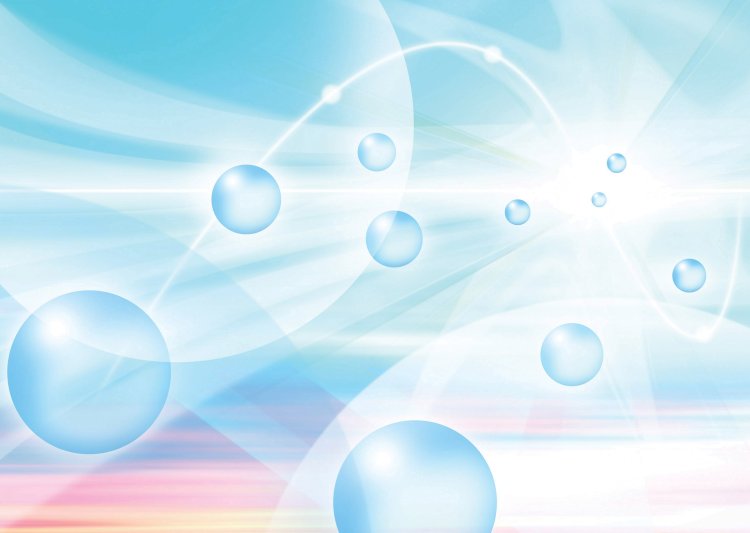 Наличие публикаций
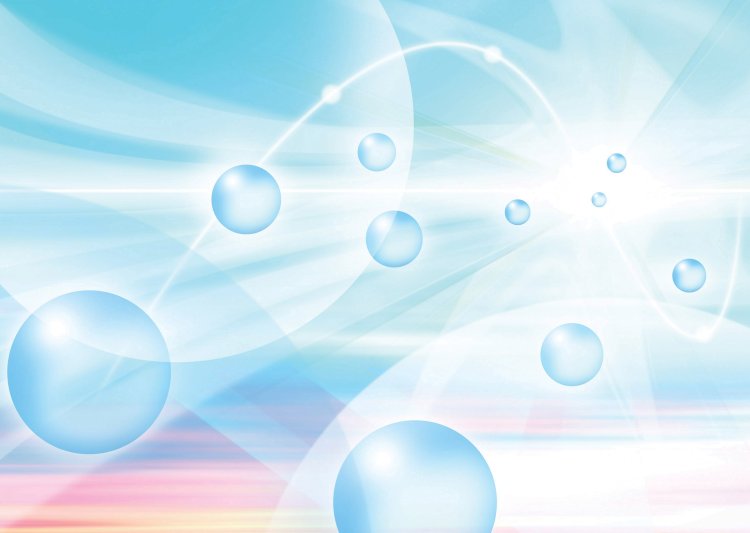 Наличие авторских программ, методических пособий
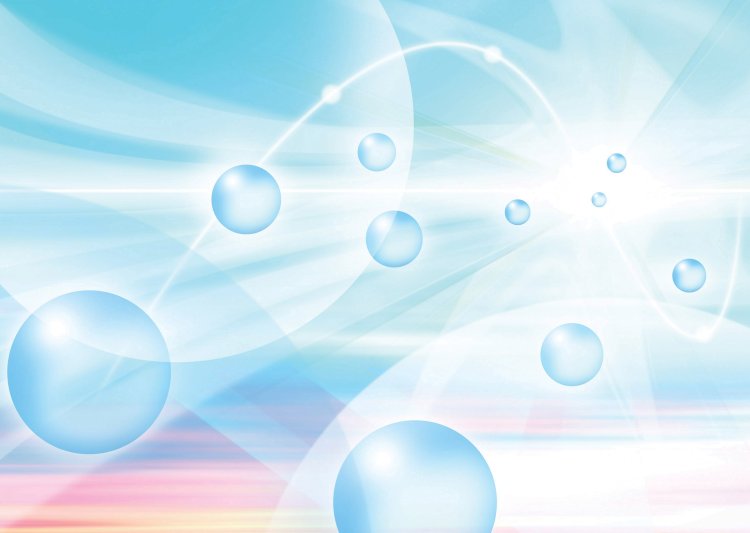 Выступления на заседаниях методических советов, научно-практических конференциях, педагогических  чтениях, семинарах, секциях (очно)
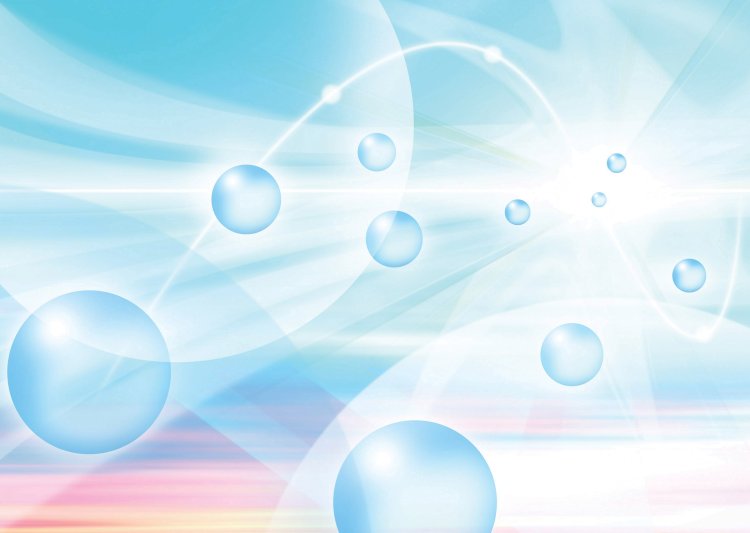 Муниципальный уровень
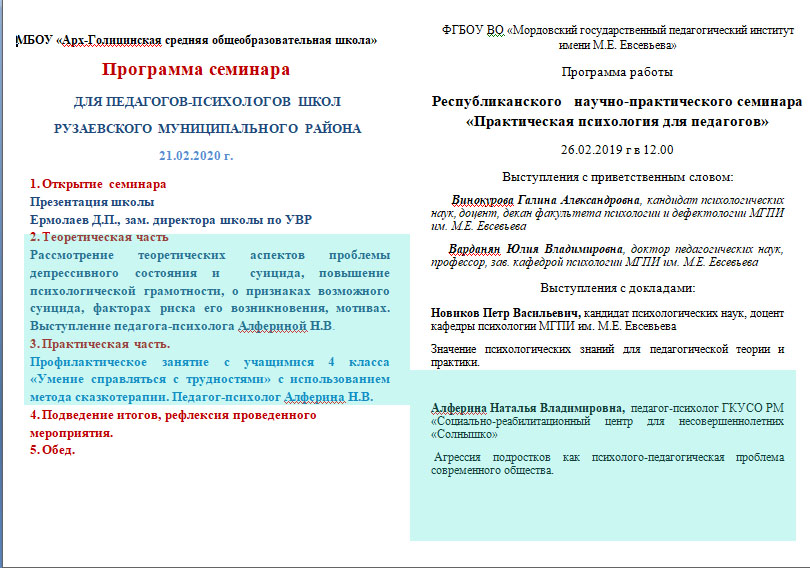 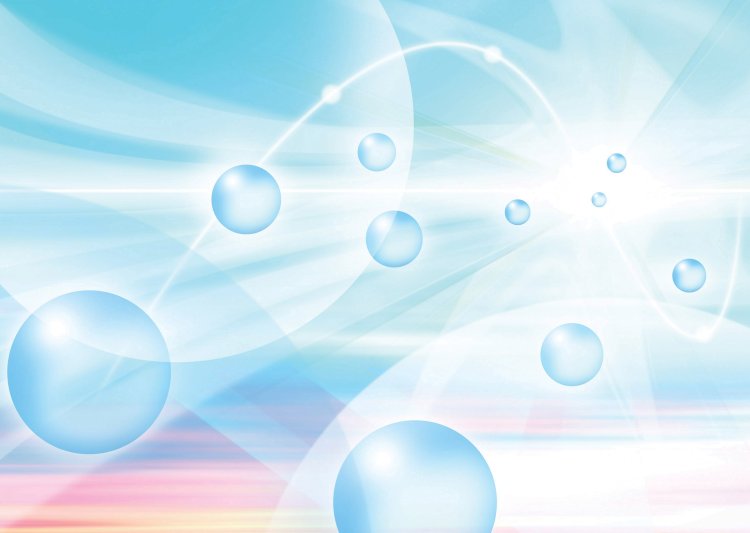 Российский уровень
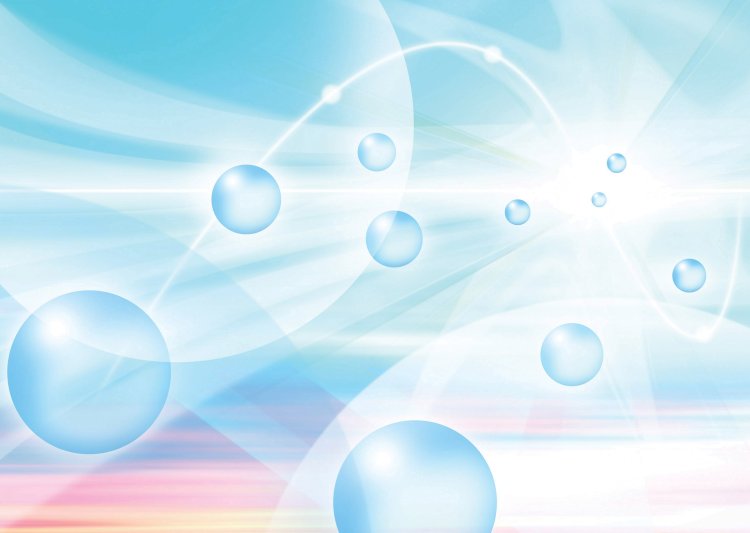 Проведение мастер-классов, открытых мероприятий
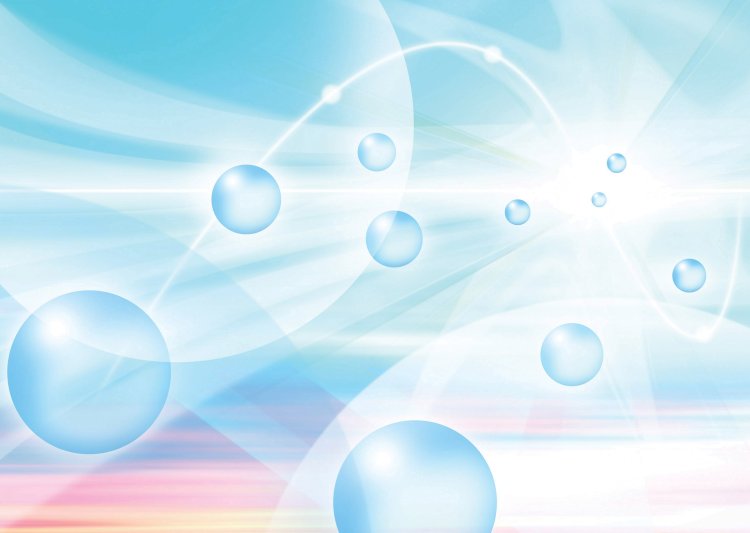 Общественно-педагогическая активность педагога: участие в комиссиях, педагогических комиссиях , в жюри конкурсовЧлен педагогического Интернет сообщества
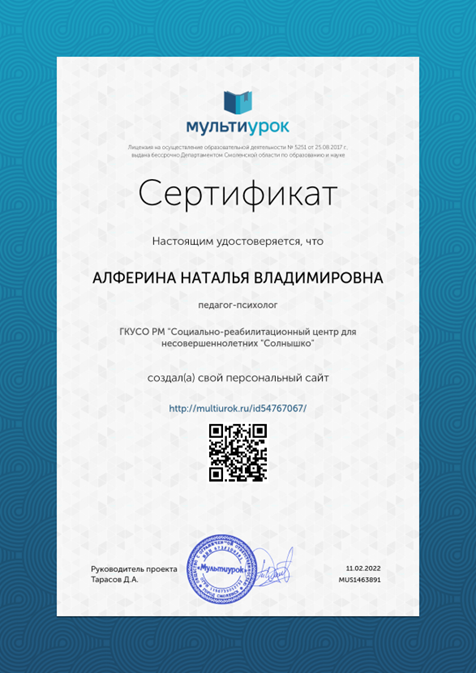 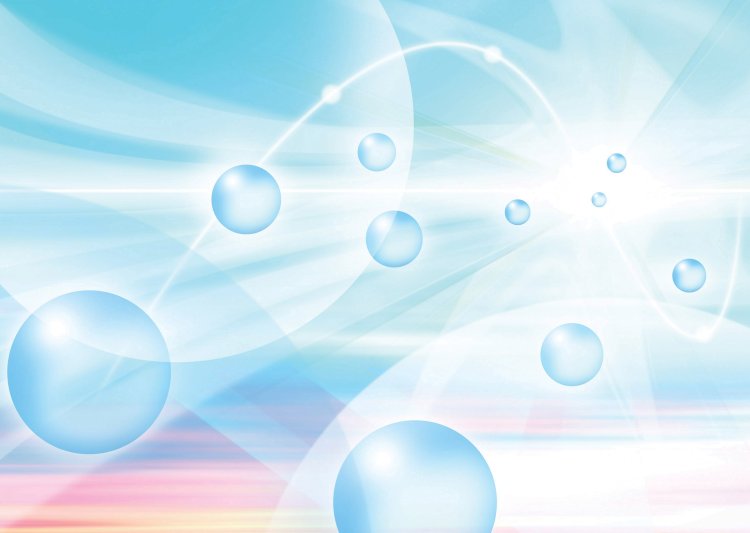 Позитивные результаты работы с детьми
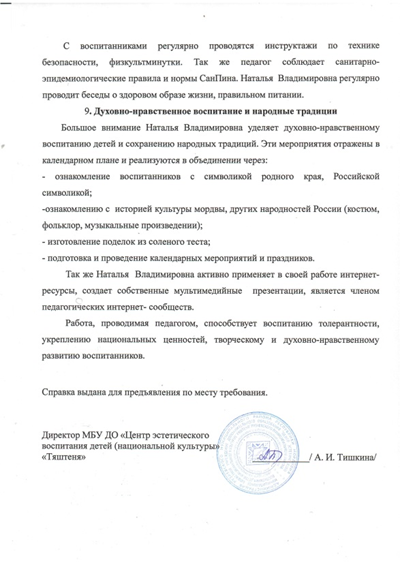 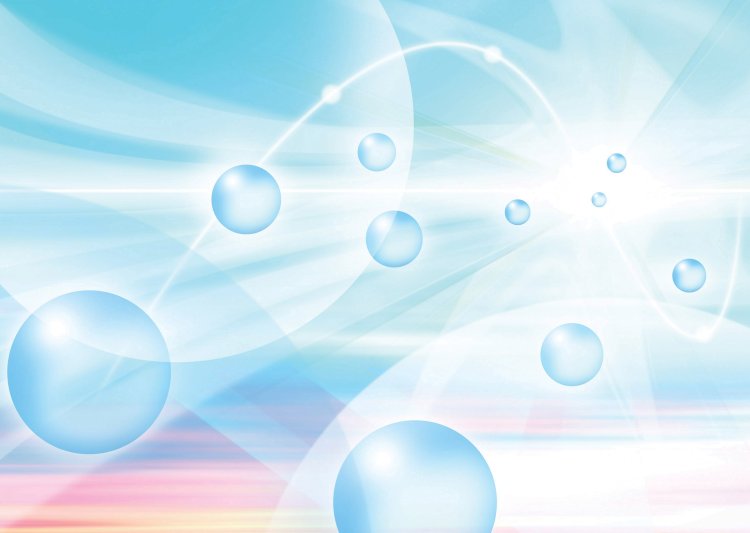 Участие педагога в профессиональных конкурсахПобеды и призовые места в конкурсах на порталах сети Интернет
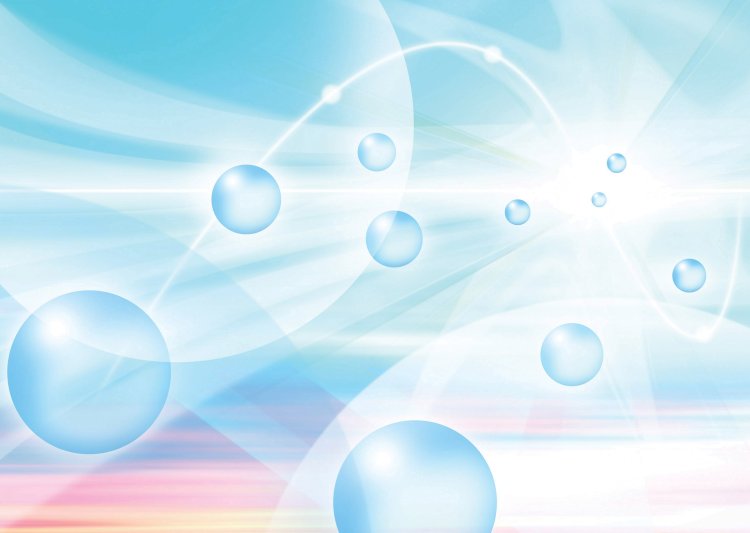 Участие в очных конкурсах муниципального  уровня
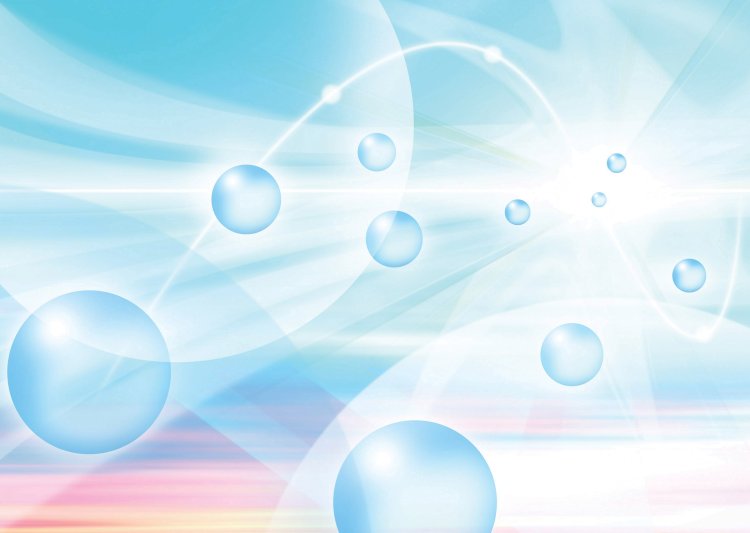 Участие в очных конкурсах российского   уровня
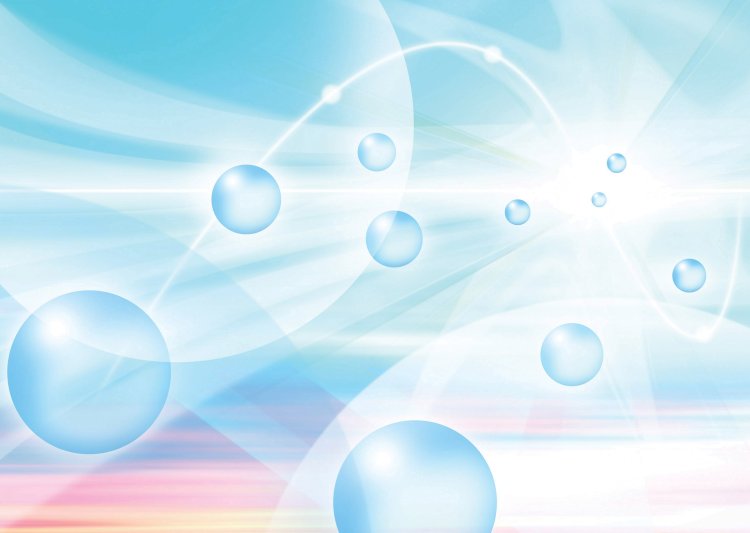 Награды и поощрения.
Поощрения с различных сайтов и порталов сети Интернет
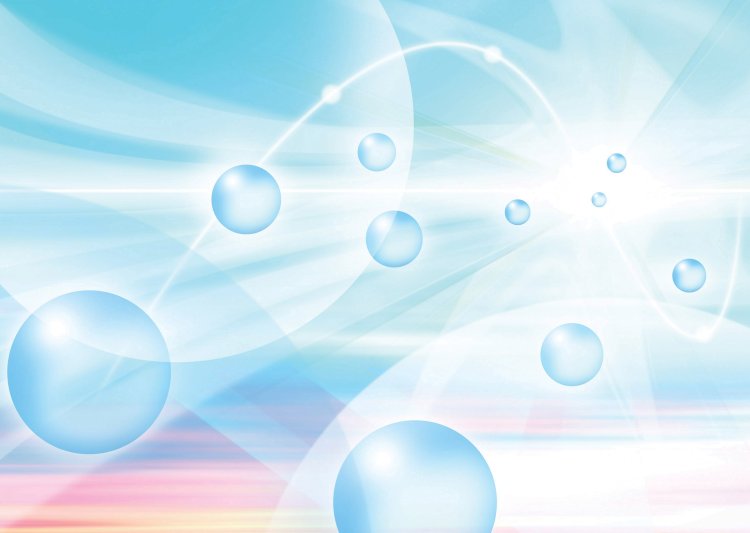 Поощрения муниципального уровня
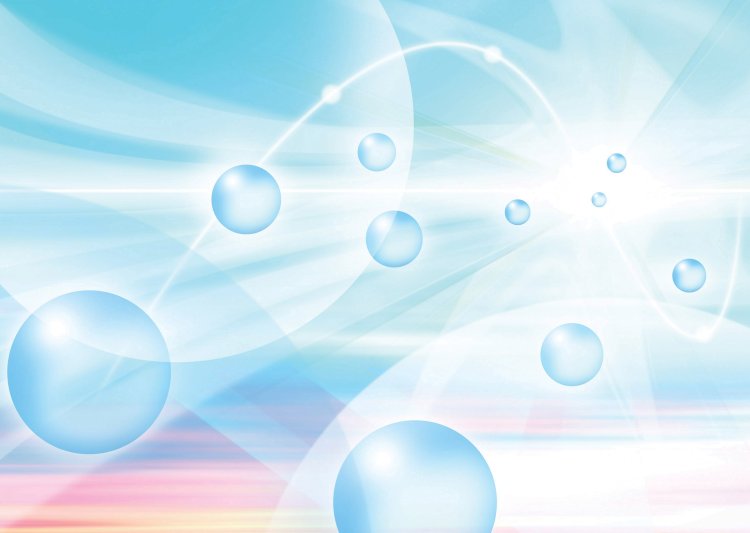 Поощрения республиканского уровня
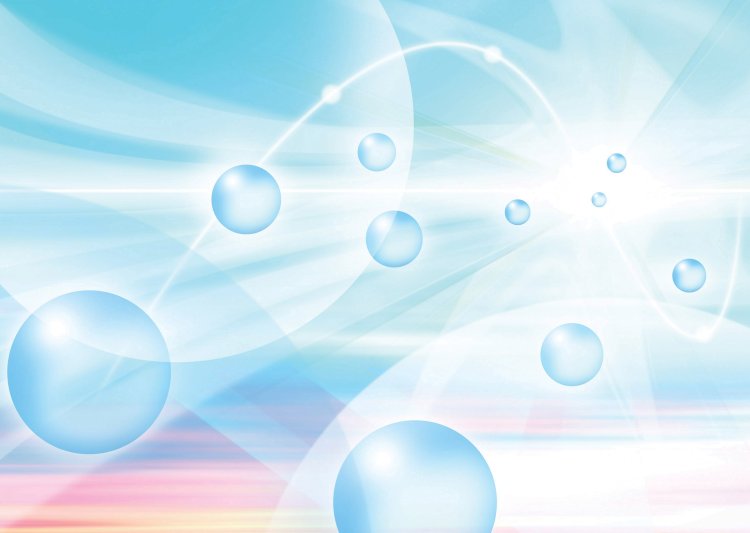 Поощрения республиканского уровня